Introducing Design and Technologies
Victorian Curriculum F–10
Released in September 2015 as a central component of the Education State
Provides a stable foundation for the development and implementation of whole-school teaching and learning programs
The Victorian Curriculum F–10 incorporates the Australian Curriculum and reflects Victorian priorities and standards
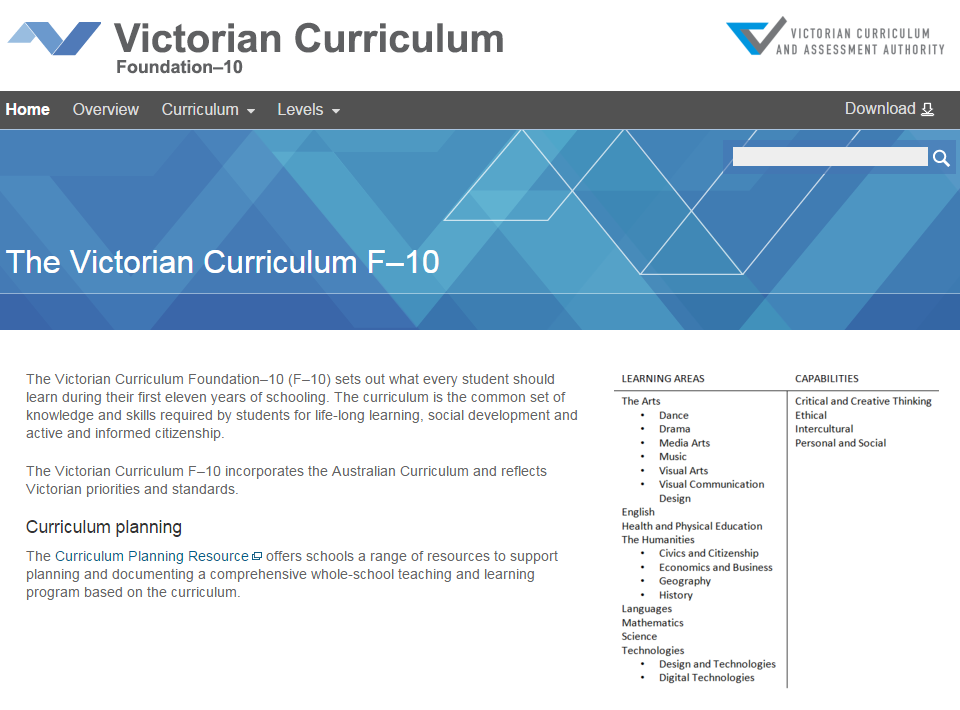 http://victoriancurriculum.vcaa.vic.edu.au/
Aims
Design and Technologies aims to develop the knowledge, understanding and skills to ensure that students:
become critical users of technologies, and designers and producers of designed solutions
can investigate, generate and critique designed solutions for sustainable futures
use design and systems thinking to generate innovative and ethical design ideas, and communicate these to a range of audiences
create designed solutions suitable for a range of contexts by creatively selecting and safely manipulating a range of materials, systems, components, tools and equipment
learn how to transfer the knowledge and skills from design and technologies to new situations
understand the roles and responsibilities of people in design and technologies occupations, and how they contribute to society.
Structure
Strands and sub-strands
Structure
Achievement standards

The first achievement standard at Foundation – Level 2, and then at Levels 4, 6, 8 and 10. 
A curriculum for students with disabilities is provided in this learning area. The Level A - D continuum contains one content description for each strand. This provides greater flexibility to schools when developing their teaching and learning programs.
Key messages
Technologies contexts 
Engineering principles and systems
explores how forces can be used to create light, sound, heat, movement, control or support in systems 
students develop an understanding of how forces and the properties of materials affect the behaviour and performance of designed engineering solutions
Food and fibre production
focuses on food and fibre as human-produced or harvested resources, and how food and fibre are produced in managed environments such as farms or plantations, or harvested from wild stocks.
develop an understanding of the challenges involved in managing these resources within sustainable agricultural systems. 
develop their knowledge and understanding about the managed systems that produce food and fibre through creating designed solutions.
Food specialisations
explores the application of nutrition principles and the characteristics and properties of food, food selection and preparation, and contemporary food issues. 
come to understand the importance of a variety of foods, sound nutrition principles, food preparation skills and food safety
Materials and technologies specialisations
explores a broad range of traditional, contemporary and emerging materials, and specialist areas that involve an extensive use of technologies. 
students learn to make ethical and sustainable decisions about designed solutions and processes by learning about and working with materials and production processes.
Key messages
Teaching and learning programs will typically integrate content from each strand. By the end of each band level, students will have had the opportunity to create different types of designed solutions that addresses all four sub-strands from Technologies Contexts. 
The combination of contexts and types of designed solutions is a school decision.
Students spend a substantial amount of time engaged in developing processes and production skills. 
Design thinking underpins learning in Design and Technologies. Design processes require students to identify and investigate a need or an opportunity, to generate, plan, manage and create designed solutions, and evaluate products and processes. Consideration of economic, environmental and social impacts that result from designed solutions are core.
Key messages
Curriculum connections
Design
Design thinking and design processes feature significantly in Design and Technologies, Digital Technologies, and The Arts. Design thinking and design processes are also examples of critical and creative thinking.
Food and nutrition
In the Victorian Curriculum, students are taught about food and nutrition in Health and Physical Education and in Design and Technologies.
Home Economics 
Where Home Economics is offered as a subject, the teaching and learning program is based on curriculum drawn from both Health and Physical Education and Design Technologies.
Multimedia 
Explicit content descriptions detailing the knowledge, understanding and skills that students must acquire in relation to multimedia are found in Digital Technologies and Media Arts.